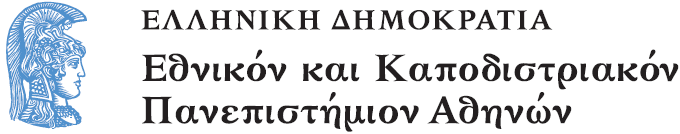 Υδρογεωχημεία – Αναλυτική Γεωχημεία
Ενότητα 8: Κριτήρια επιλογής κατάλληλης τεχνικής χημικής ανάλυσης

Αριάδνη Αργυράκη
Σχολή Θετικών Επιστημών 
Τμήμα Γεωλογίας και Γεωπεριβάλλοντος
Στόχοι ανάλυσης/ ερευνητή
Προσδιορισμός συγκεντρώσεων στοιχείων και ανόργανων ενώσεων σε πρακτικά ομοιογενή δείγματα (bulk analysis) 
Τεχνικές μικροανάλυσης  σημειακός προσδιορισμός συγκεντρώσεων σε ετερογενή μέσα ή μικροσκοπικά δείγματα.
Να καθορίσει την απαιτούμενη ποιότητα των δεδομένων ώστε να ικανοποιούν τους σκοπούς της έρευνας (fitness for purpose)
Να ελαχιστοποιήσει το κόστος της ανάλυσης
Να διασφαλίσει ότι η αναλυτική διαδικασία περιλαμβάνει ενέργειες ποιοτικού ελέγχου
Ποιότητα των δεδομένων
Απαιτήσεις ανάλογα με στόχο:
χαρακτηρισμός ρύπανσης σε ένα ποτάμι, 
παραμετροποίηση ενός μοντέλου περιγραφής διαδικασιών κρυστάλλωσης μάγματος, 
εντοπισμός ενός κοιτάσματος σε περιοχή εμφάνισης γρανιτικών πετρωμάτων. 

Σε κάθε περίπτωση η ποιότητα των δεδομένων θα πρέπει να είναι τέτοια ώστε το ποσοστό της γεωχημικής διακύμανσης των τιμών να μη επικαλύπτεται από το ποσοστό της μεταβλητότητας που οφείλεται σε σφάλματα των μετρήσεων ⤍ Ενέργειες διαπίστωσης τυχαίων σφαλμάτων
1. Εκτίμηση ποτάμιας ρύπανσης
Aπαιτείται σύγκριση των τιμών συγκέντρωσης του αναλυτή με θεσμοθετημένο όριο ρύπανσης  
Συστηματικά σφάλματα ενδεχόμενα επηρεάζουν την απόλυτη ακρίβεια με κίνδυνο να ληφθούν εσφαλμένες αποφάσεις σε σχέση με τα πραγματικά επίπεδα ρύπανσης του ποτάμιου νερού.  
Aπαραίτητο να συμπεριληφθούν στην αναλυτική σειρά των δειγμάτων και τα κατάλληλα πιστοποιημένα δείγματα αναφοράς (CRMs)

Όριο ανίχνευσης μεθόδου 
Λόγω τον χαμηλών συγκεντρώσεων πολλών στοιχείων στο νερό, η τεχνική ICP-MS μπορεί να δώσει τη λύση.
2. Μαγματική κρυστάλλωση
Eκτίμηση της σχετικής μεταβολής συγκέντρωσης ενός συστατικού μεταξύ των δειγμάτων πετρωμάτων που προέκυψαν από την διαδικασία της κλασματικής κρυστάλλωσης  δεν ενδιαφέρει τόσο η απόλυτη ακρίβεια όσο η επαναληψημότητα των μετρήσεων, εφ’ όσον οι διαφορές συγκέντρωσης είναι γενικά μικρές από δείγμα σε δείγμα.
3. Εντοπισμός κοιτάσματος
Oι απαιτήσεις ελαττώνονται ως προς την ακρίβεια και την επαναληψημότητα, καθώς συνήθως το κοίτασμα περιέχει συγκεντρώσεις στοιχείων ενδιαφέροντος πολλαπλάσιες των συγκεντρώσεων στα περιβάλλοντα στείρα πετρώματα. 
Oι γεωχημικές ανωμαλίες εντοπίζονται εύκολα χωρίς να απαιτείται ιδιαίτερη επένδυση στο πρόγραμμα ποιοτικού ελέγχου. Στην περίπτωση αυτή επιλέγεται μια αναλυτική μέθοδος η οποία είναι ταχεία με δυνατότητα χρήσης ακόμη και στην ύπαιθρο.
Τεχνικές ανάλυσης διαλυμάτων (1/2)
Αναλύσεις νερού: 
όρια ανίχνευσης και τυπικές συγκεντρώσεις στο νερό (ng/ g)
Πίνακας 1
Τεχνικές ανάλυσης διαλυμάτων (2/2)
Η τεχνική AAS υστερεί ως προς τον χρόνο που απαιτείται για την ολοκλήρωση της ανάλυσης τουλάχιστο κατά μία τάξη μεγέθους από της τεχνικές του πλάσματος. 
Για την ανάλυση δειγμάτων νερού η τεχνική F-AAS υστερεί γενικά εκτός του πλεονεκτήματος του χαμηλού κόστους. Όμως η τεχνική GF-AAS έχει το σημαντικό πλεονέκτημα των πολύ χαμηλών ορίων ανίχνευσης.
Η τεχνική ICP-AES προσφέρει όρια ανίχνευσης της ίδιας τάξης μεγέθους με αυτά της AAS για τα περισσότερα στοιχεία, έτσι γενικά δεν μπορεί να εφαρμοστεί στην ανάλυση φυσικών νερών χωρίς προσυγκέντρωση των δειγμάτων.
Η τεχνική ICP-MS χαρακτηρίζεται από όρια ανίχνευσης 10 -100 φορές χαμηλότερα από αυτά της ICP-AES, με εξαίρεση ορισμένα στοιχεία.
Όλες οι παραπάνω τεχνικές απαιτούν αραίωση των δειγμάτων διαλυμάτων υψηλής ιοντικής ισχύος (π.χ. θαλασσινό νερό) πριν την ανάλυση, ενώ δεν έχουν δυνατότητα ανάλυσης ανιόντων.
Τεχνικές ανάλυσης στερεών (1/2)
Μετά από διαλυτοποίηση:

Ευκολότερη τυποποίηση- βαθμονόμηση
Ελαχιστοποίηση παρεμβολών μήτρας
Εύκολος διαχωρισμός φάσεων και προσυγκέντρωση
Δυνατότητα προσδιορισμού επιλεγμένων φάσεων με κατάλληλη μέθοδο μερικής διαλυτοποίησης
Δυνατότητα διαλυτοποίησης μεγάλης μάζας δείγματος για αναλυτές με ετερογενή διασπορά στο δείγμα (π.χ. Au)
Τεχνικές ανάλυσης στερεών (2/2)
Απευθείας ανάλυση στερεών:

Ελαχιστοποίηση χρόνου προετοιμασίας δείγματος
Μικρότερη αραίωση στοιχείων χαμηλής συγκέντρωσης
Δυνατότητα επαναληπτικής ανάλυσης δειγμάτων αναφοράς (π.χ. CRM)
Αποφυγή απώλειας αδιάλυτων υπολειμματικών φάσεων π.χ. Zr
Αποφυγή απώλειας πτητικών προϊόντων π.χ. SiF4
Σύγκριση αναλυτικών τεχνικών
Πίνακας 2
Τέλος Ενότητας
Κριτήρια επιλογής κατάλληλης τεχνικής χημικής ανάλυσης
Χρηματοδότηση
Το παρόν εκπαιδευτικό υλικό έχει αναπτυχθεί στo πλαίσιo του εκπαιδευτικού έργου του διδάσκοντα.
Το έργο «Ανοικτά Ακαδημαϊκά Μαθήματα στο Πανεπιστήμιο Αθηνών» έχει χρηματοδοτήσει μόνο την αναδιαμόρφωση του εκπαιδευτικού υλικού. 
Το έργο υλοποιείται στο πλαίσιο του Επιχειρησιακού Προγράμματος «Εκπαίδευση και Δια Βίου Μάθηση» και συγχρηματοδοτείται από την Ευρωπαϊκή Ένωση (Ευρωπαϊκό Κοινωνικό Ταμείο) και από εθνικούς πόρους.
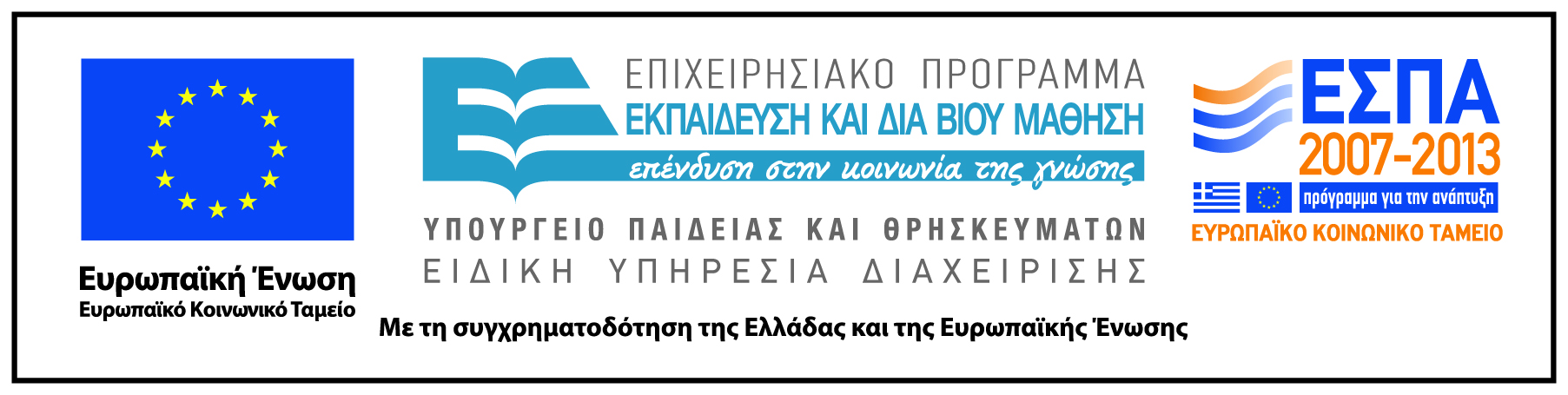 Σημειώματα
Σημείωμα Ιστορικού Εκδόσεων Έργου
Το παρόν έργο αποτελεί την έκδοση 1.0.
Σημείωμα Αναφοράς
Copyright Εθνικόν και Καποδιστριακόν Πανεπιστήμιον Αθηνών, Αριάδνη Αργυράκη, Αναπληρώτρια Καθηγήτρια. «Υδρογεωχημεία-Αναλυτική Γεωχημεία. Κριτήρια επιλογής κατάλληλης τεχνικής χημικής ανάλυσης». Έκδοση: 1.0. Αθήνα 2015. Διαθέσιμο από τη δικτυακή διεύθυνση: http://opencourses.uoa.gr/courses/GEOL103/
Σημείωμα Αδειοδότησης
Το παρόν υλικό διατίθεται με τους όρους της άδειας χρήσης Creative Commons Αναφορά, Μη Εμπορική Χρήση Παρόμοια Διανομή 4.0 [1] ή μεταγενέστερη, Διεθνής Έκδοση.   Εξαιρούνται τα αυτοτελή έργα τρίτων π.χ. φωτογραφίες, διαγράμματα κ.λ.π.,  τα οποία εμπεριέχονται σε αυτό και τα οποία αναφέρονται μαζί με τους όρους χρήσης τους στο «Σημείωμα Χρήσης Έργων Τρίτων».
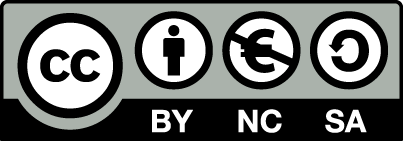 [1] http://creativecommons.org/licenses/by-nc-sa/4.0/ 

Ως Μη Εμπορική ορίζεται η χρήση:
που δεν περιλαμβάνει άμεσο ή έμμεσο οικονομικό όφελος από την χρήση του έργου, για το διανομέα του έργου και αδειοδόχο
που δεν περιλαμβάνει οικονομική συναλλαγή ως προϋπόθεση για τη χρήση ή πρόσβαση στο έργο
που δεν προσπορίζει στο διανομέα του έργου και αδειοδόχο έμμεσο οικονομικό όφελος (π.χ. διαφημίσεις) από την προβολή του έργου σε διαδικτυακό τόπο

Ο δικαιούχος μπορεί να παρέχει στον αδειοδόχο ξεχωριστή άδεια να χρησιμοποιεί το έργο για εμπορική χρήση, εφόσον αυτό του ζητηθεί.
Διατήρηση Σημειωμάτων
Οποιαδήποτε αναπαραγωγή ή διασκευή του υλικού θα πρέπει να συμπεριλαμβάνει:
το Σημείωμα Αναφοράς
το Σημείωμα Αδειοδότησης
τη δήλωση Διατήρησης Σημειωμάτων
το Σημείωμα Χρήσης Έργων Τρίτων (εφόσον υπάρχει)
μαζί με τους συνοδευόμενους υπερσυνδέσμους.